Identifying Math Misconceptions in 
Virtual / Hybrid Classrooms
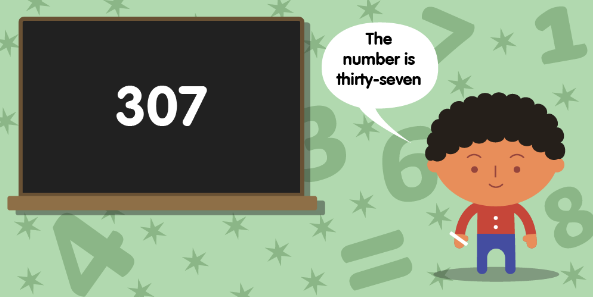 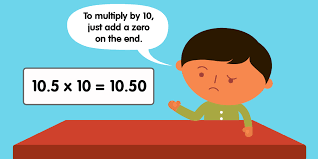 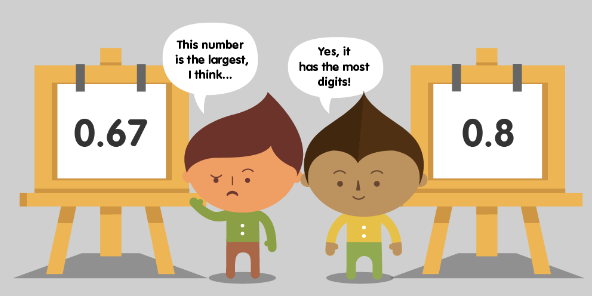 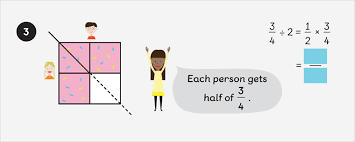 REBECCA MURRY
1130 - 1300
05 NOVEMBER 2022
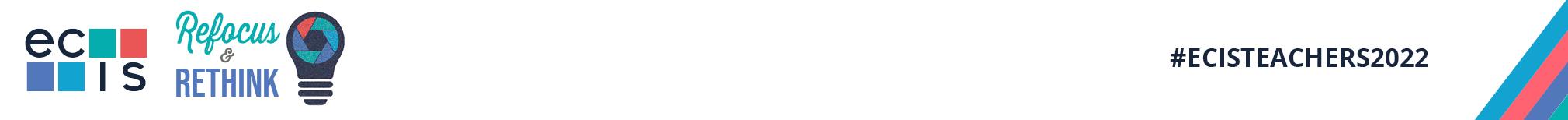 TIME TABLE FOR WORKSHOP

1130 – 1145 - What is Mathematical Reasoning? Can we achieve this in a Hybrid Math Classroom?
1145 – 1200 – Sample Scene of a Hybrid Math Classroom #1
1200 - 1215 – Discuss observations and use the Padlet to share formative assessments
1215 – 1230 – Fraction Hybrid Classroom #2: Number Strings
1230 – 1245 – Are Open-ended Word Problems Relevant in Virual Classrooms?
1245 – 1300 – Participants group together and try out one of the sample problems to use for a Hybrid lesson – design the lesson with a breakout session and a share/closure
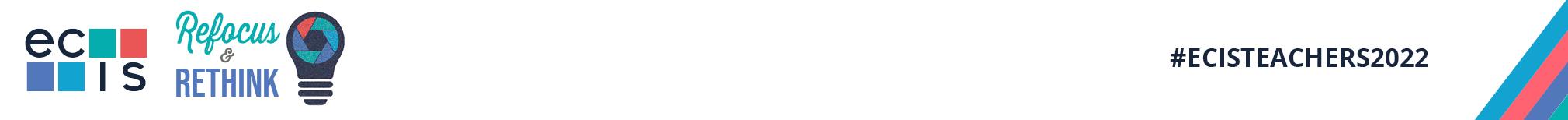 What is Mathematical Reasoning? Can this be done in a Hybrid Classroom?
MP1 / MAIN GOAL FOR STUDENT SUCCESS:
MAKE SENSE OF PROBLEMS AND PERSEVERE IN SOLVING THEM
MP 8: LOOK FOR AND EXPRESS REGULARITY IN REPEATED REASONING

MP3 Contruct Viable Arguments and critique the reasoning of others
MP 4 Model with Mathematics
MP 5 Use appropriate tools strategically
MP 6 Attend to precision
MP 2: REASON ABSTRACTLY AND QUANTITATIVELY

MP3 Contruct Viable Arguments and critique the reasoning of others
MP 4 Model with Mathematics
MP 5 Use appropriate tools strategically
MP 6 Attend to precision
QUANTITIES & RELATIONSHIPS
REPETITION
STRUCTURE
MP 7: LOOK FOR AND MAKE USE OF STRUCTURE

MP3 Contruct Viable Arguments and critique the reasoning of others
MP 4 Model with Mathematics
MP 5 Use appropriate tools strategically
MP 6 Attend to precision
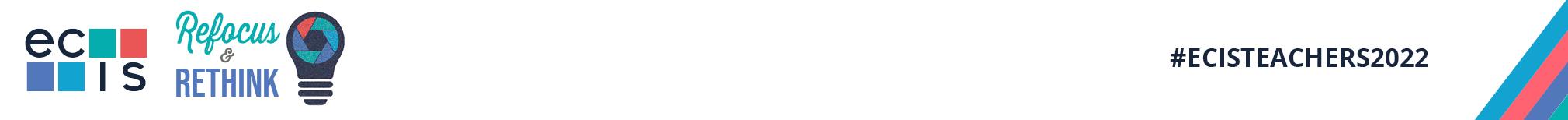 [Speaker Notes: Reference: Routines for Reasoning
The Common Core’s 8 Standards for Mathematical Practices are just as important as the Content STandards themselves, but they hold weight when it comes to children’s Mathematical Reasoning.  All 8 are important and there is no real hierarchy to the way they are numbered, however, how to begin to incorporate them into our teaching practice can be daunting.  Specific practices, which we shall call SMPs have important value for Mathematical Thinking in a classroom.  This is especially true for Virtual / Hybrid Classrooms.  The LEAD ACTORS are MP 1, then MP 2, MP 7, and MP 8 are critical to developing mathematical reasoning. The other 4 bullets are critical supports to]
What is Mathematical Reasoning like in one Hybrid Math Classroom? Can Misconceptions be identified if Reasoning is not emphasized?
Observe the video sample of a 7th grade grade Hybrid math classroom

PADLET SURVEY
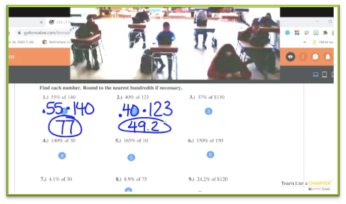 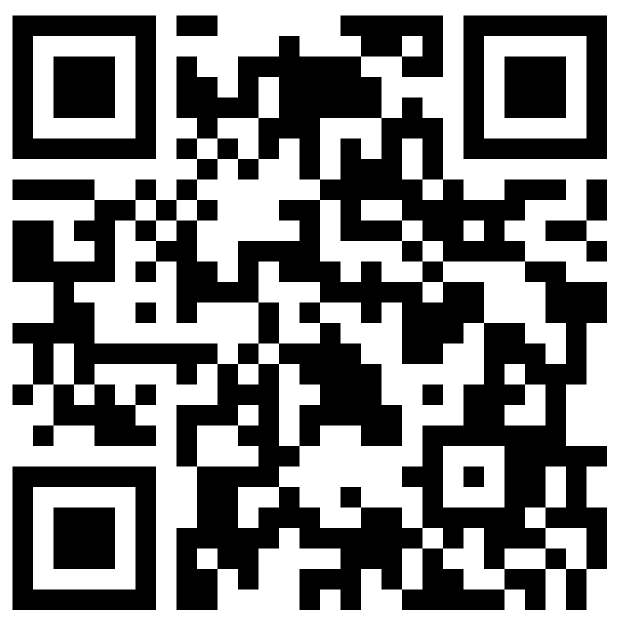 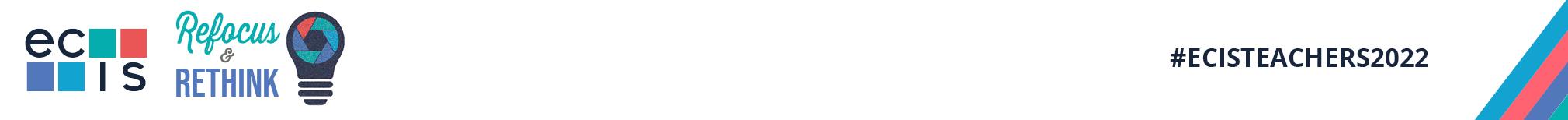 Revised Blooms Taxonomy 1956 to 2001
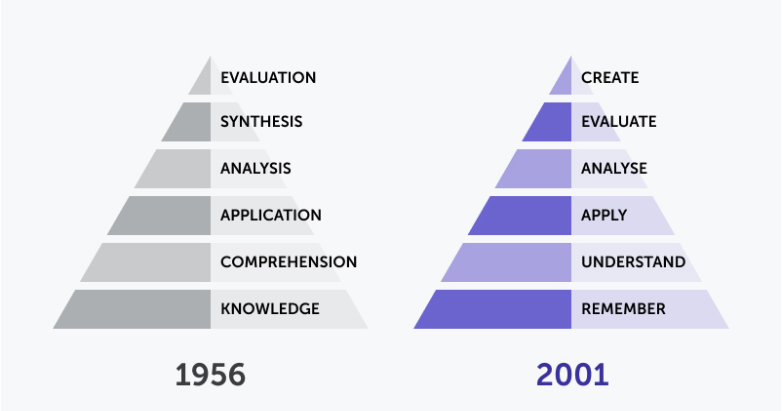 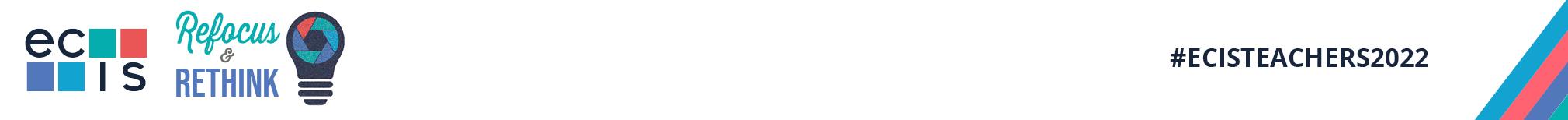 Revised Blooms Taxonomy
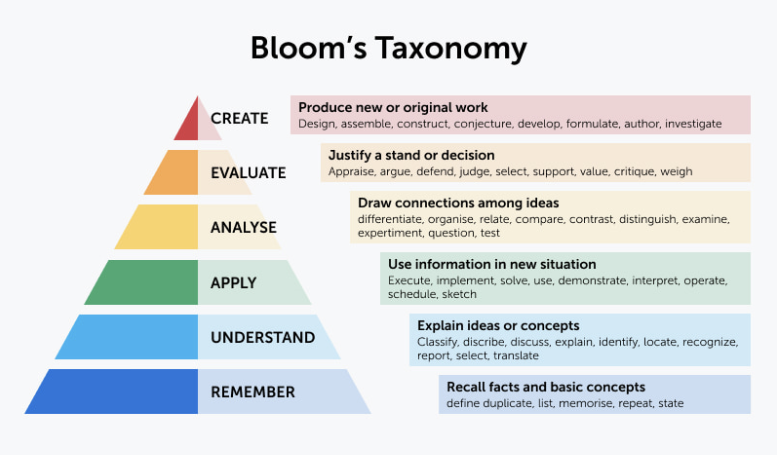 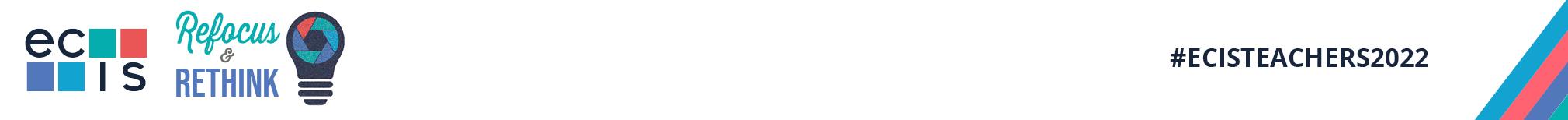 What does Blooms Taxonomy Look like in a Math Classroom?
Is it different for Face-to-Face vs Hybrid?
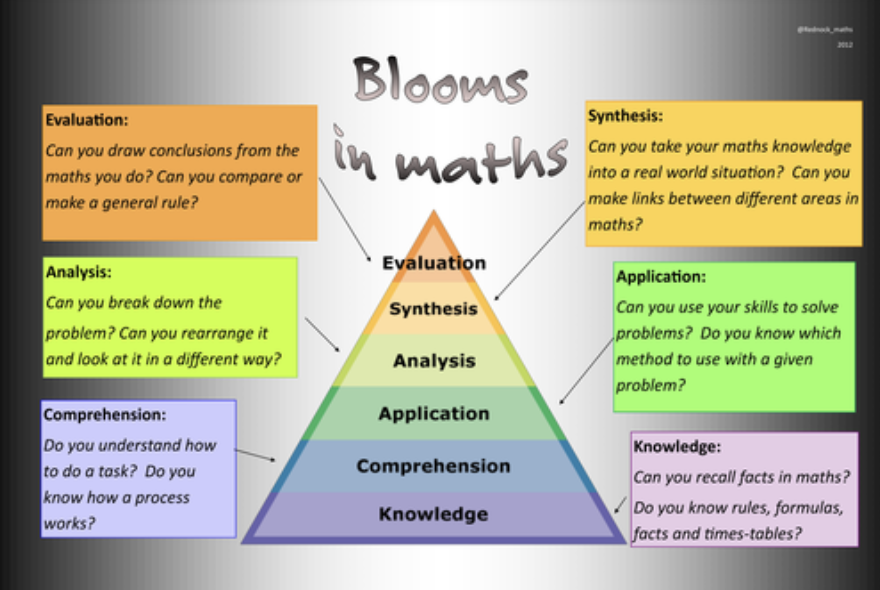 https://www.forbes.com/sites/kevinanderton/2019/04/28/the-misconceptions-about-math-that-are-keeping-students-from-succeeding-infographic/?sh=c572cd04dd98
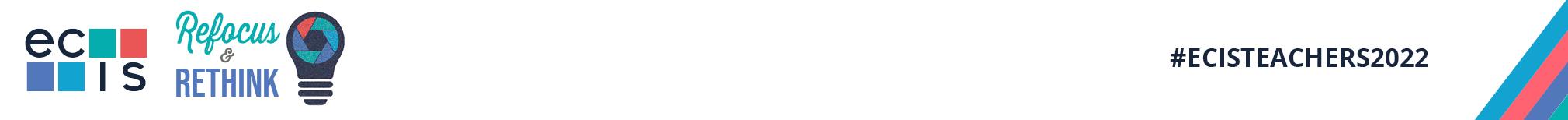 Fraction Hybrid Classroom #2: Number Strings
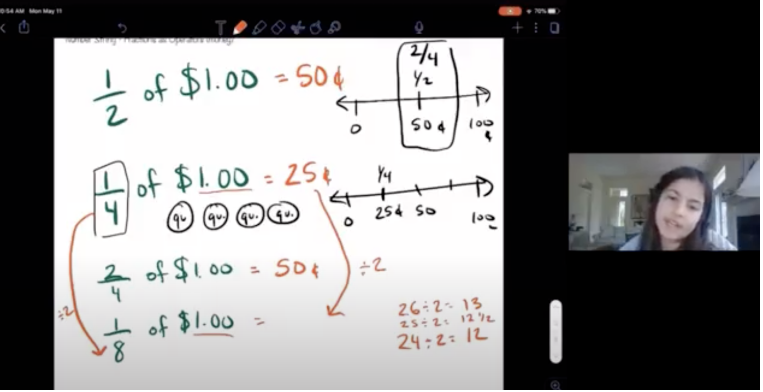 PADLET SURVEY
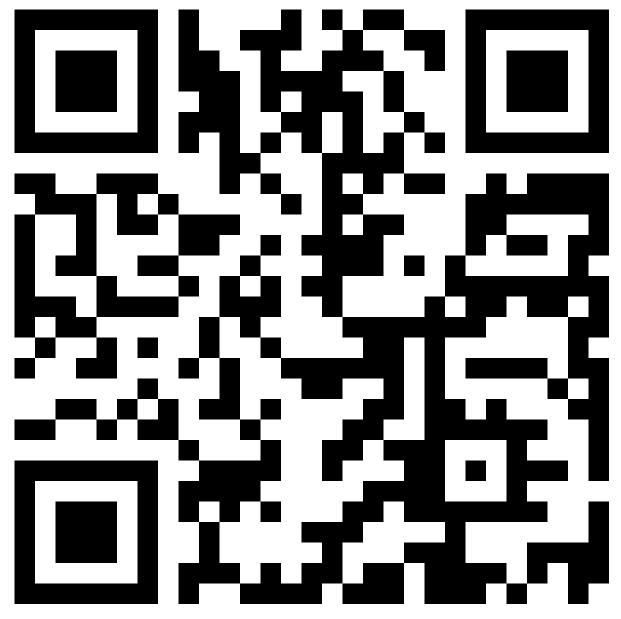 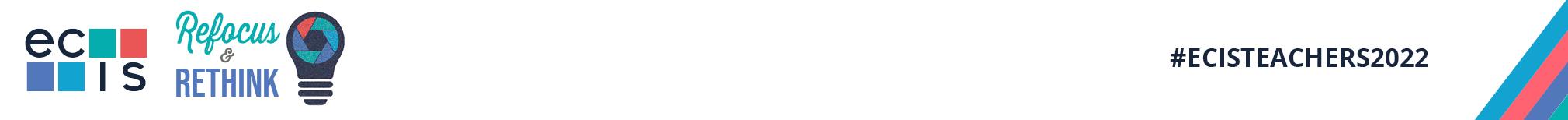 SAMPLE LESSONS TO TRY TWEAKING FOR HYBRID!
How can we identify misconceptions using simple number problems?

NUMBER STRINGS
Structure of a Number String for Hybrid Lesson
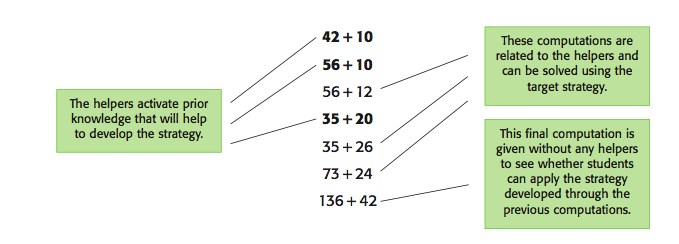 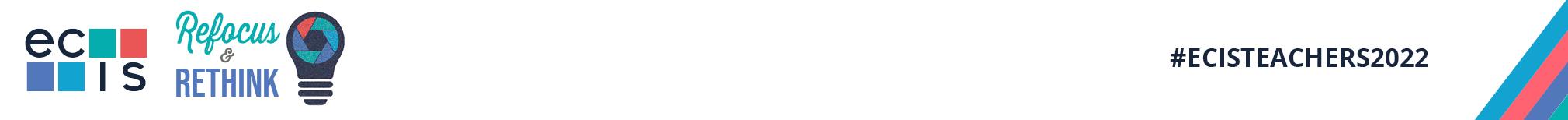 SAMPLE LESSON IN GRADE 2 
Trial 1
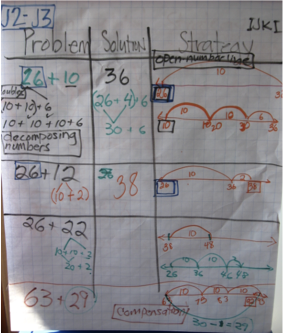 26 + 10
26 + 12
26 + 22
44 + 30
44 + 29
22 + 58
63 + 29
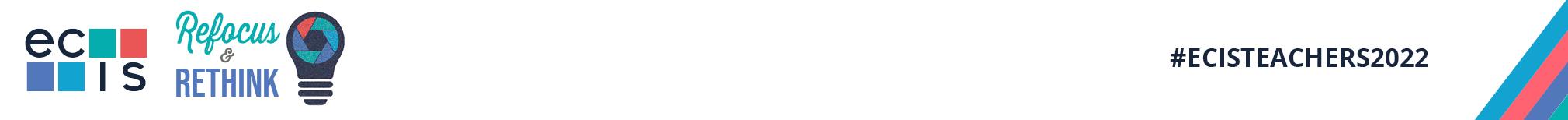 SAMPLE LESSON IN GRADE 4 
Trial 2
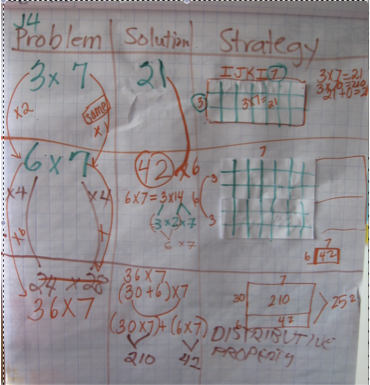 3 x 7
6 x 7
36 x 7
18 x 14
28 x 14
28 x 18
56 x 36
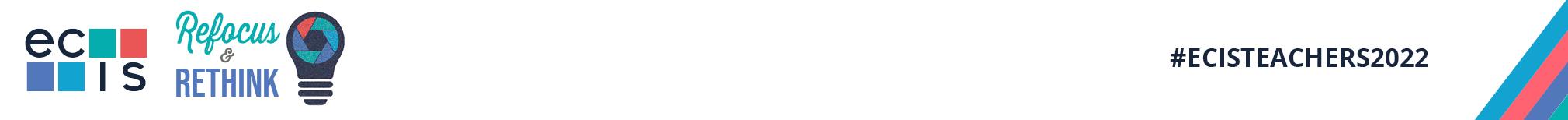 Number Strings in Hybrid 
Trial 3
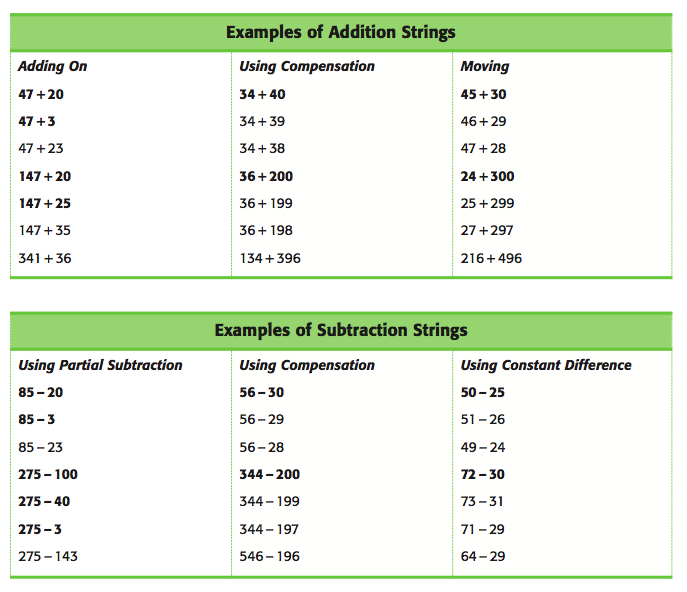 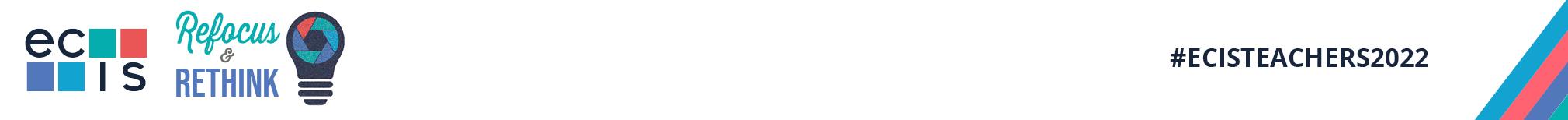 SAMPLE LESSONS TO TRY TWEAKING FOR HYBRID!
How can we identify misconceptions using technology?

USING LEARNING ADAPTIVE TECHNOLOGY
Learning Adaptive Technology in Hybrid Classrooms
Trial 4
CONSTANT DIFFERENCE
Constant difference refers to the idea that the difference between two numbers does not change after adding or subtracting the same quantity to both numbers.
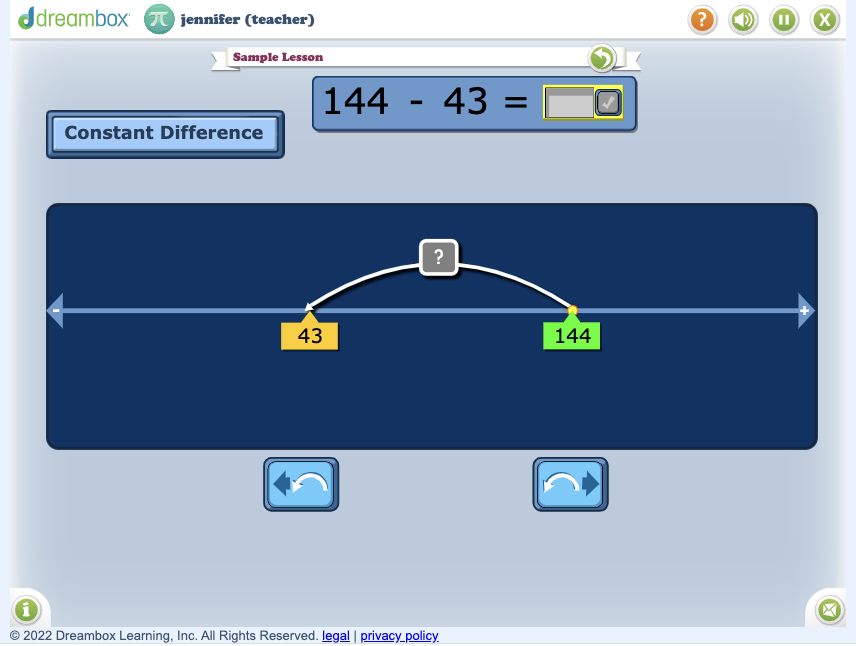 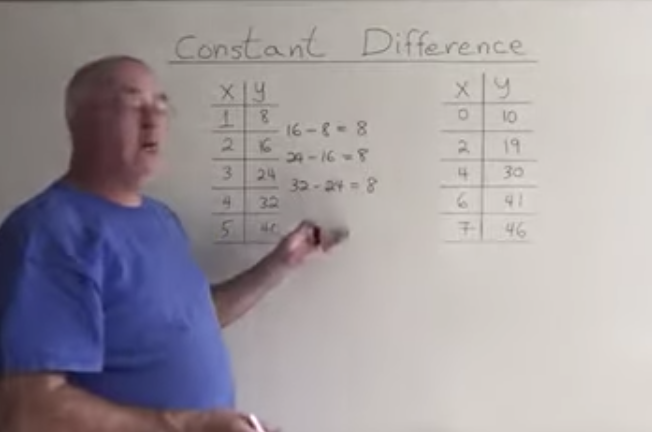 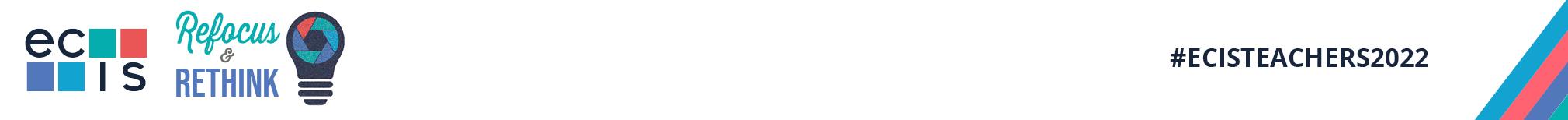 Learning Adaptive Technology in Hybrid Classrooms
Trial 4
OPEN ARRAYS
Arrays are useful models for multiplication which can be used in a variety of ways, ranging from highly structured lessons to games and open investigations.
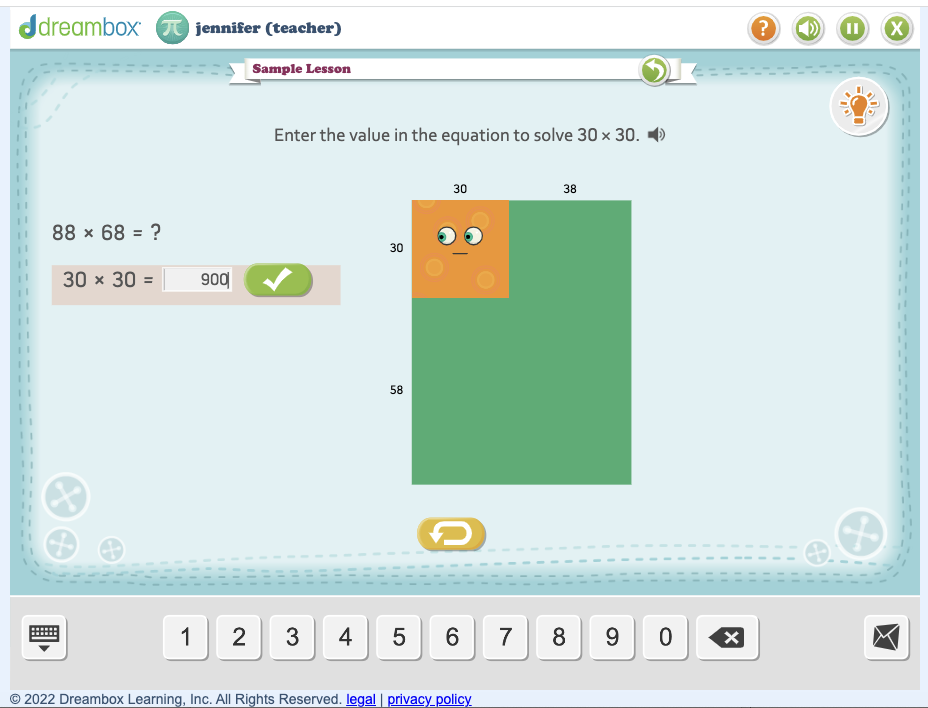 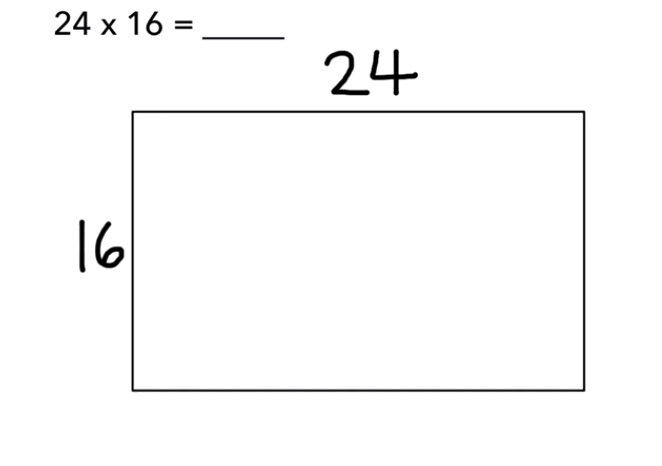 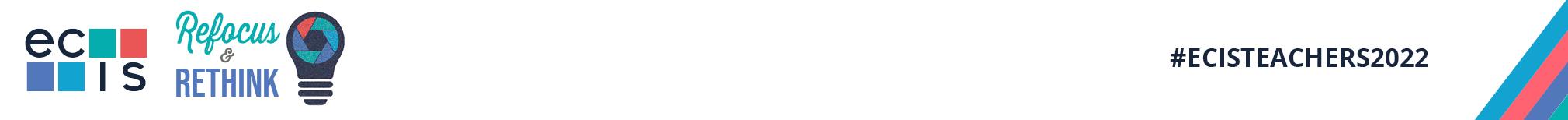 Are Open-ended Word Problems Relevant in Virtual / Hybrid Classrooms?
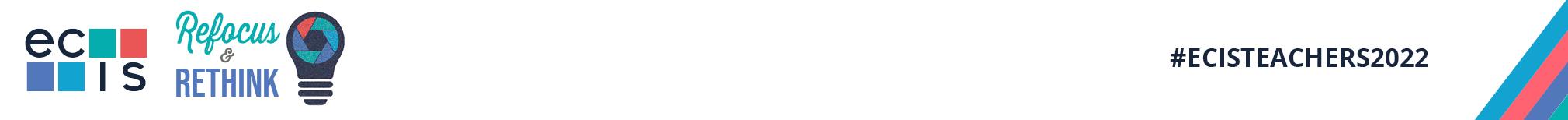 TYPICAL MATH MISCONCEPTIONS BY GRADE LEVEL IN HYBRID
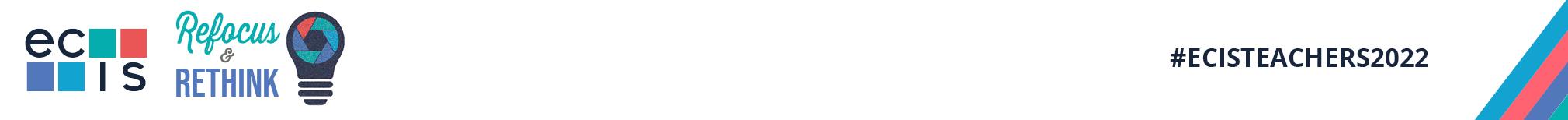 What is Mathematical Reasoning? Can this be done in a Hybrid Classroom?
MP1 / MAIN GOAL FOR STUDENT SUCCESS:
MAKE SENSE OF PROBLEMS AND PERSEVERE IN SOLVING THEM
MP 8: LOOK FOR AND EXPRESS REGULARITY IN REPEATED REASONING

MP3 Contruct Viable Arguments and critique the reasoning of others
MP 4 Model with Mathematics
MP 5 Use appropriate tools strategically
MP 6 Attend to precision
MP 2: REASON ABSTRACTLY AND QUANTITATIVELY

MP3 Contruct Viable Arguments and critique the reasoning of others
MP 4 Model with Mathematics
MP 5 Use appropriate tools strategically
MP 6 Attend to precision
QUANTITIES & RELATIONSHIPS
REPETITION
STRUCTURE
MP 7: LOOK FOR AND MAKE USE OF STRUCTURE

MP3 Contruct Viable Arguments and critique the reasoning of others
MP 4 Model with Mathematics
MP 5 Use appropriate tools strategically
MP 6 Attend to precision
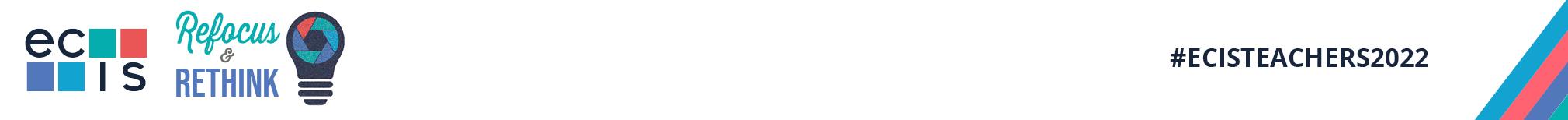 [Speaker Notes: Reference: Routines for Reasoning
The Common Core’s 8 Standards for Mathematical Practices are just as important as the Content STandards themselves, but they hold weight when it comes to children’s Mathematical Reasoning.  All 8 are important and there is no real hierarchy to the way they are numbered, however, how to begin to incorporate them into our teaching practice can be daunting.  Specific practices, which we shall cann SMPs have important value for Mathematical Thinking in a classroom.  This is especially true for Virtual / Hybrid Classrooms.  The LEAD ACTORS are MP 1, then MP 2, MP 7, and MP 8 are critical to developing mathematical reasoning. The other 4 bullets are critical supports to]
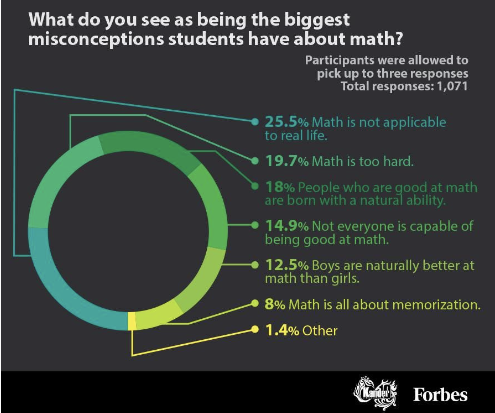 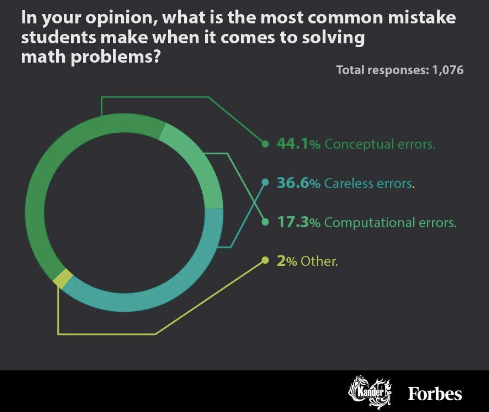 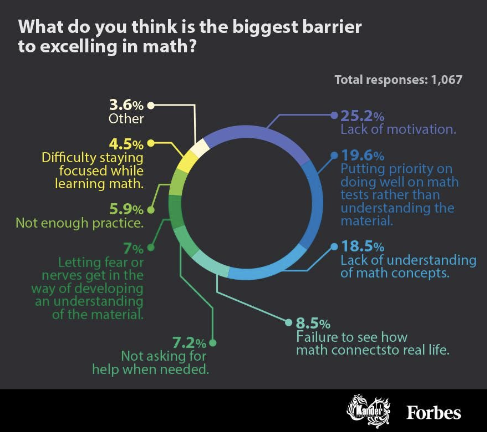 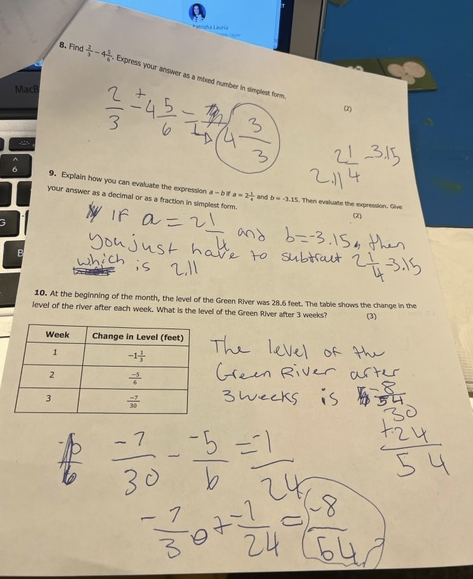 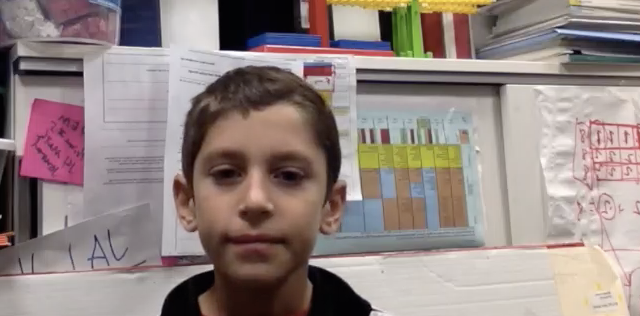 CONTACT : rmurry@unis.org
Access to Resources of this Presentation please email me your request.
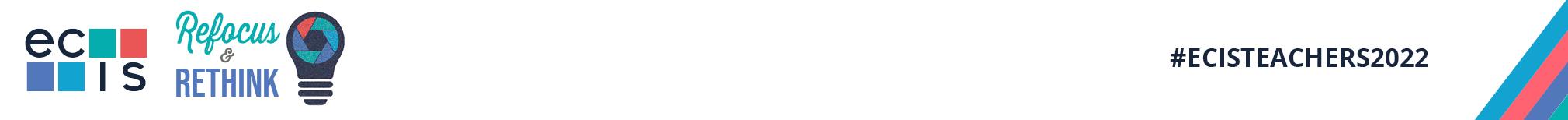 CONTACT : rmurry@unis.org
Access to Digital Resources used for this Presentation
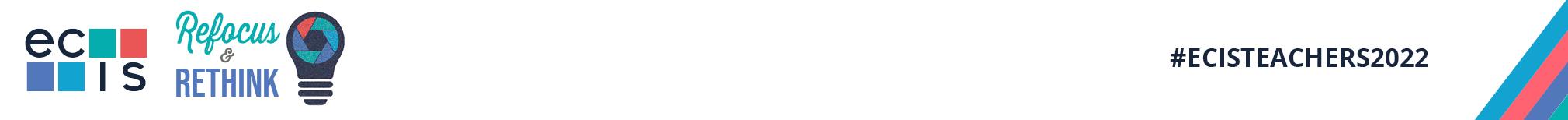